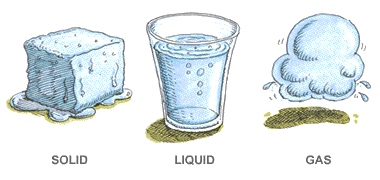 CH 6: Thermal Energy and Society
6.4 – States of Matter and Changes of States(pg. 288-295)
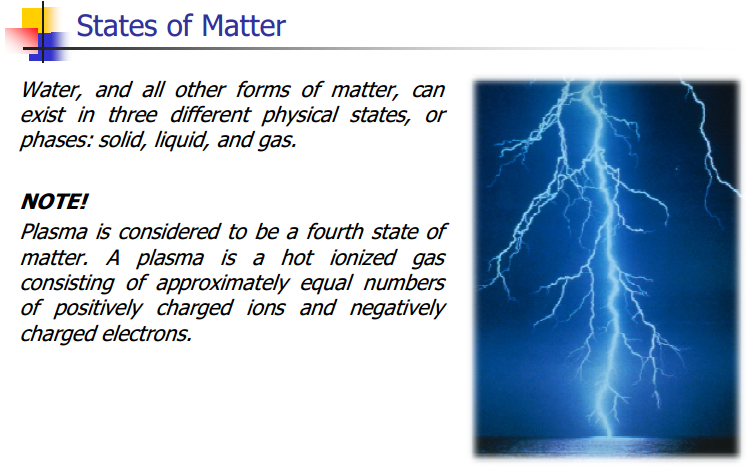 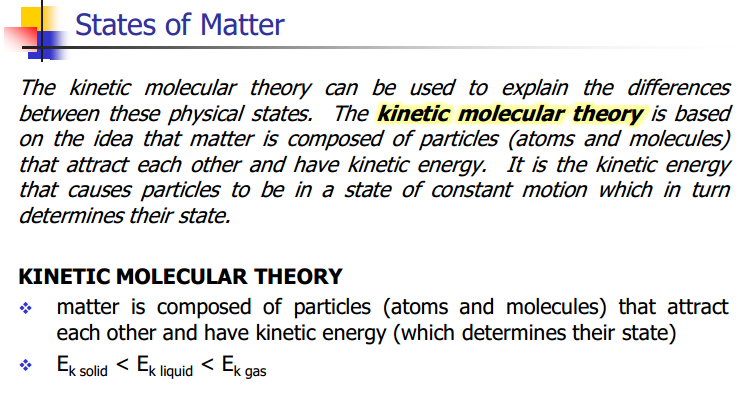 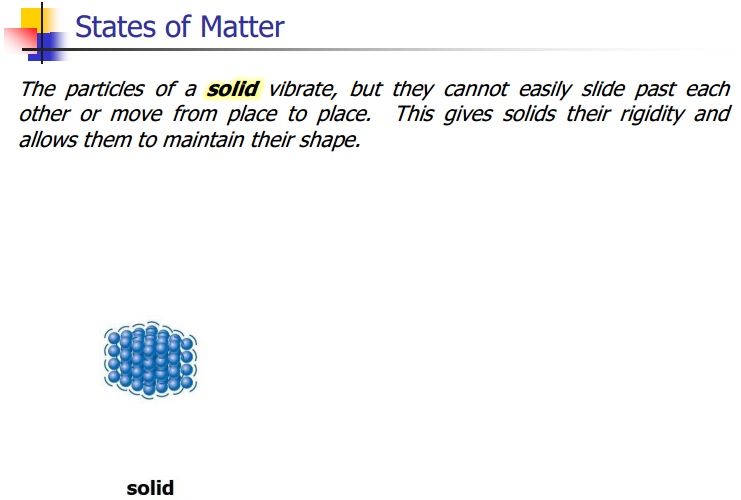 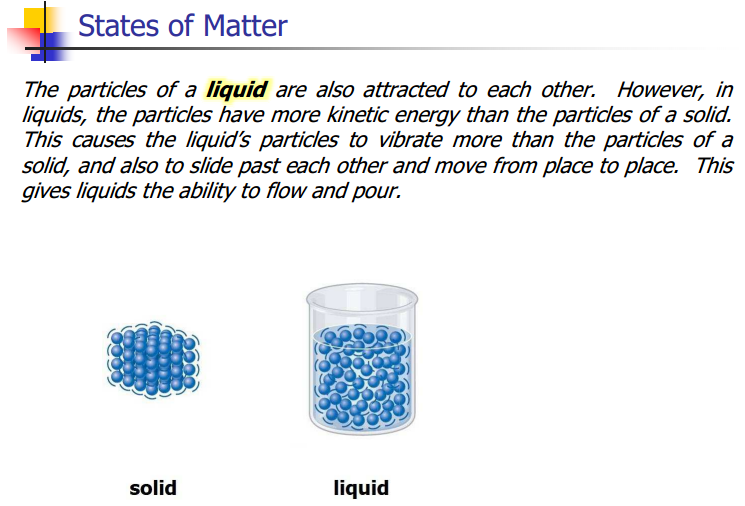 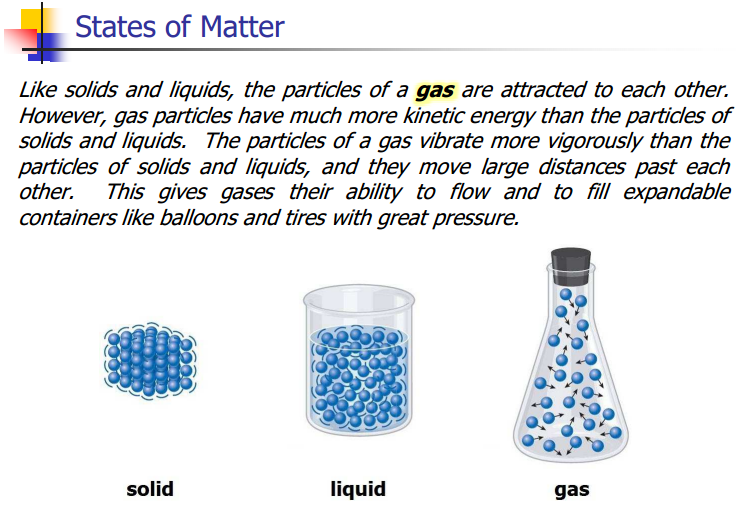 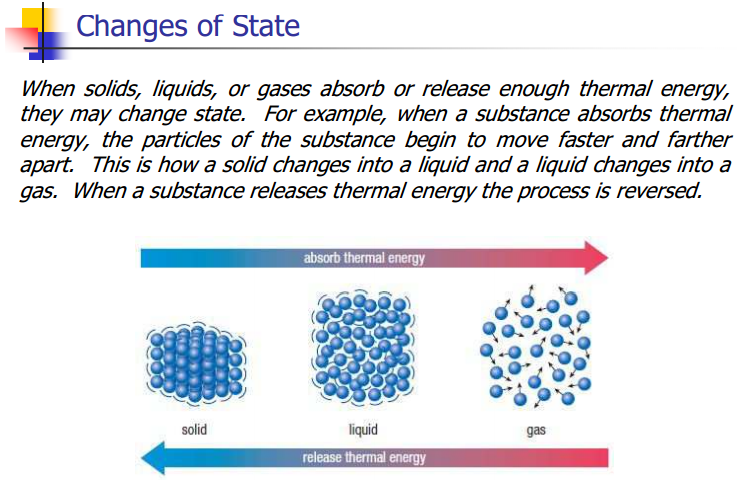 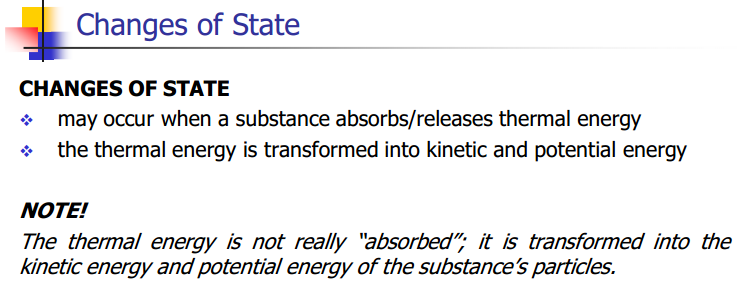 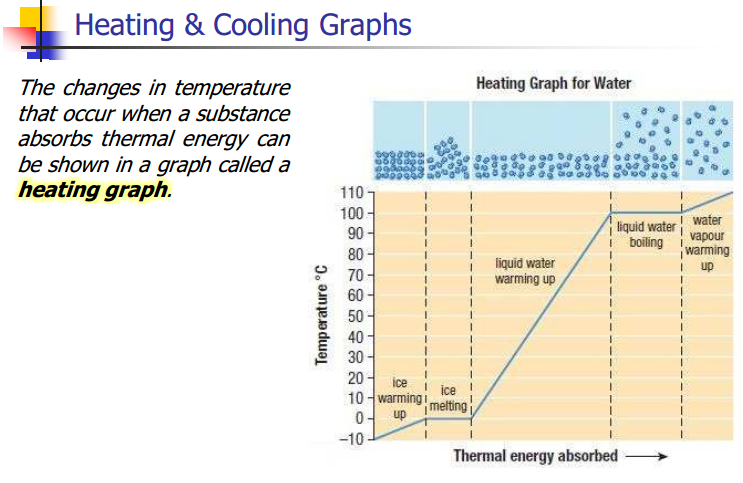 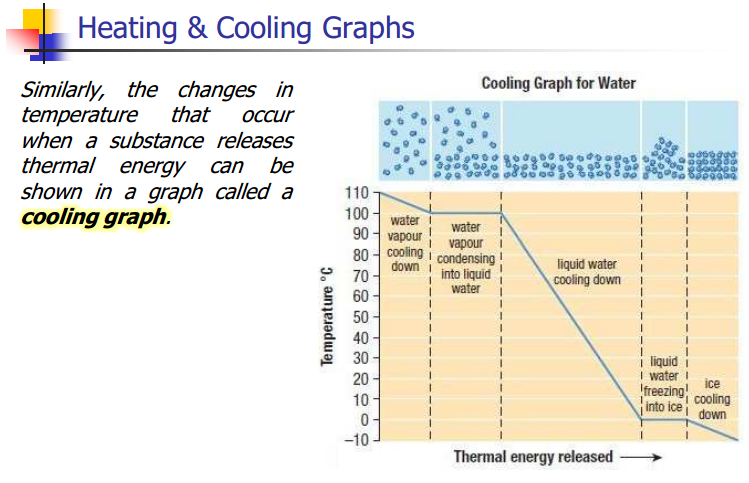 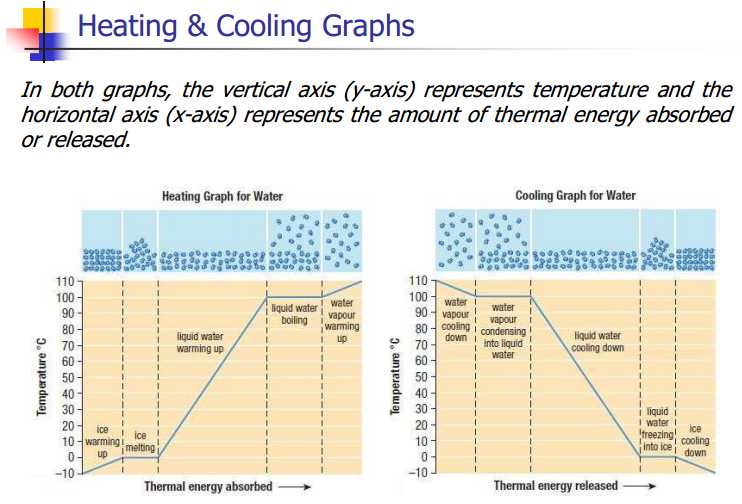 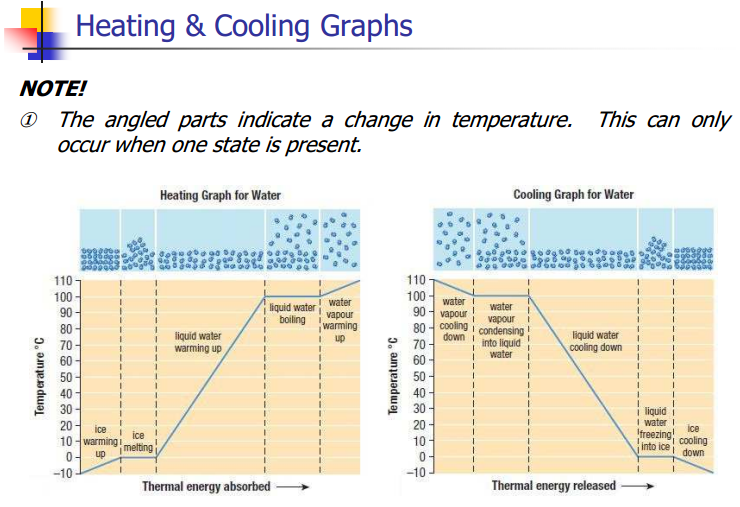 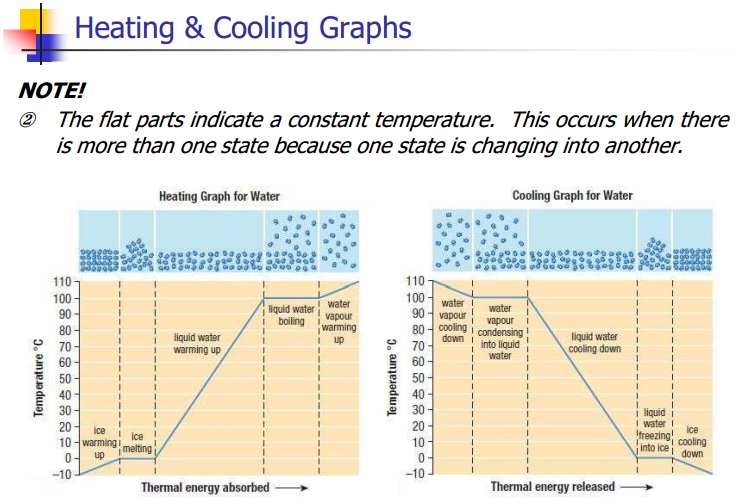 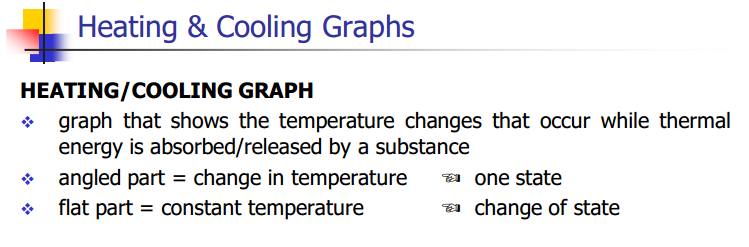 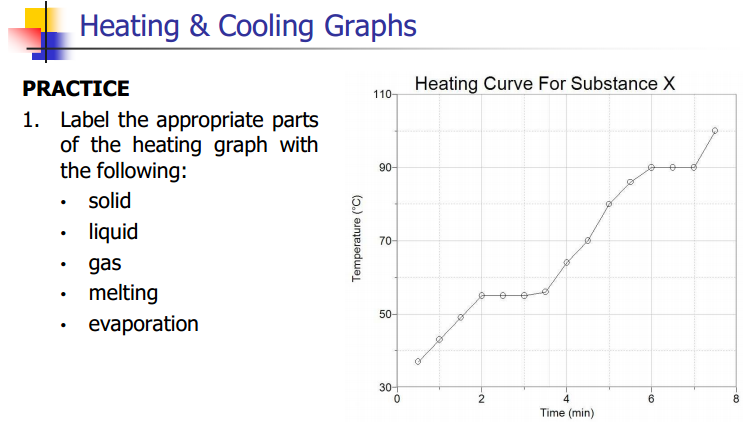 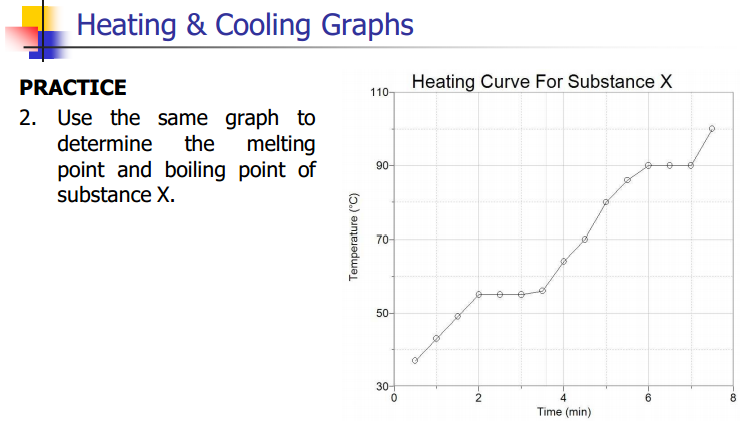 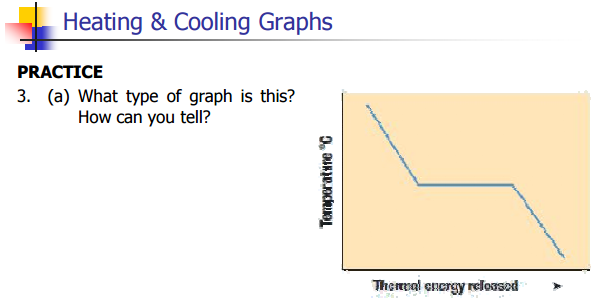 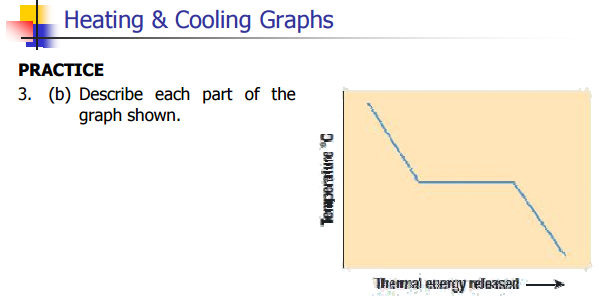 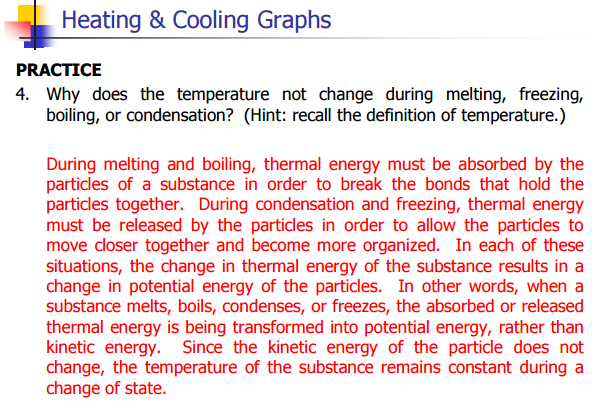 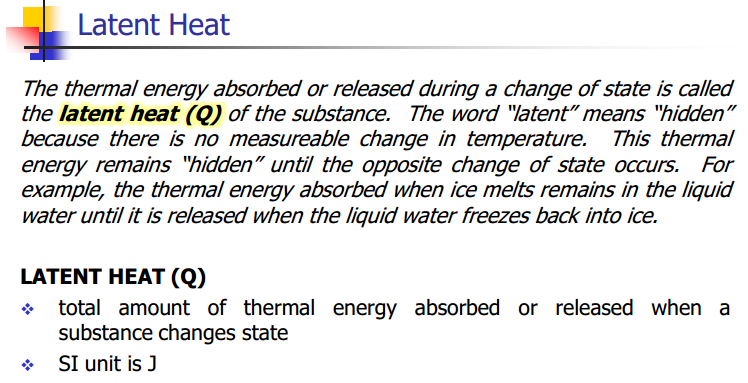 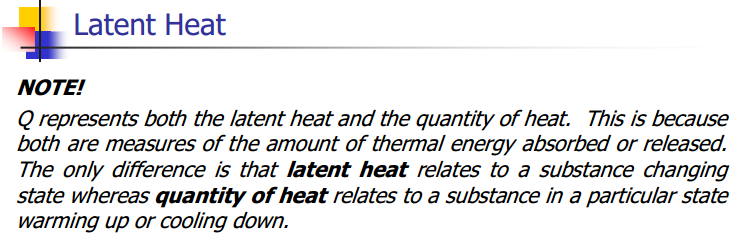 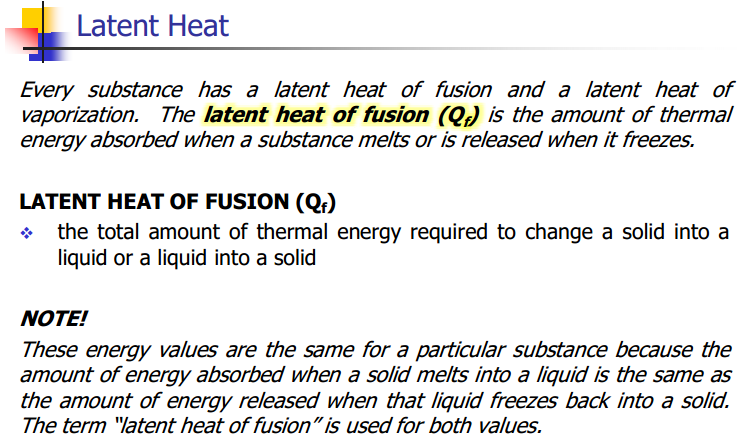 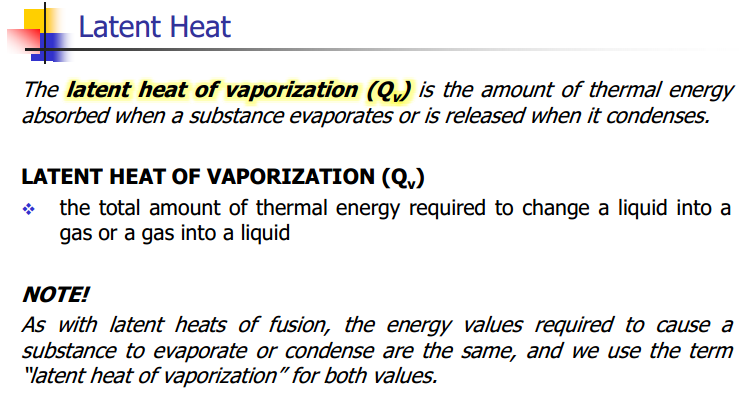 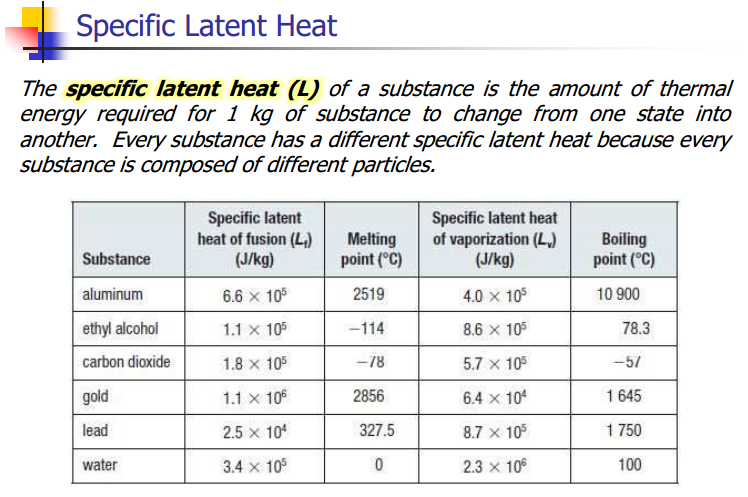 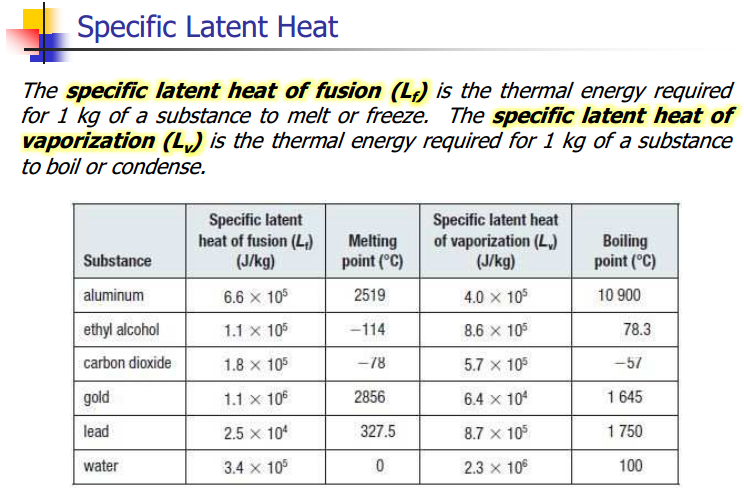 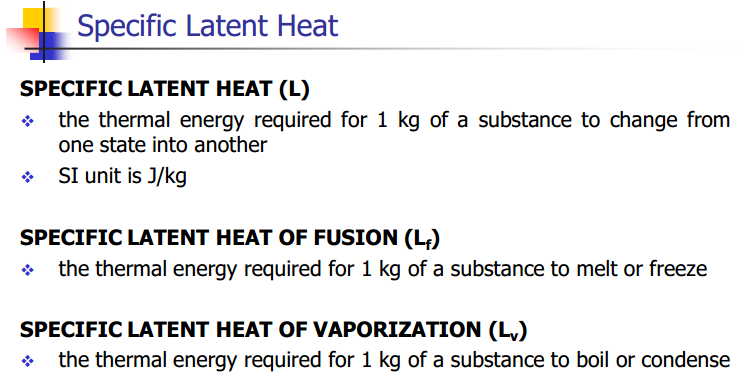 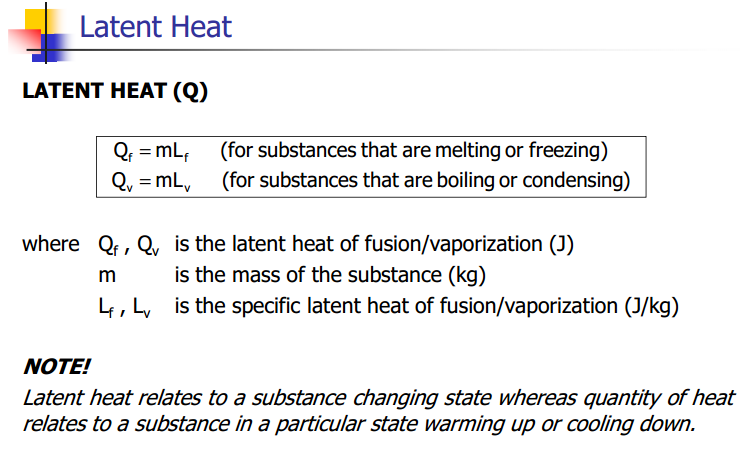 Practice #1 (pg.293)
Practice #2 (pg.293)
Practice #3 (pg.293)
Classwork& Homework